Territorio e Società (LE225) Corso di Studio LE07 – Lettere antiche e moderne, arti, comunicazione
a.a. 2021-2022
La guerra in Ucraina
Aggressione armata di uno stato sovrano
Squilibrio di forze
Esercizio sproporzionato della violenza
Rifiuto del ricorso alla via diplomatica

Di chi sia la responsabilità è indiscutibile: la Russia
Condizioni pregresse
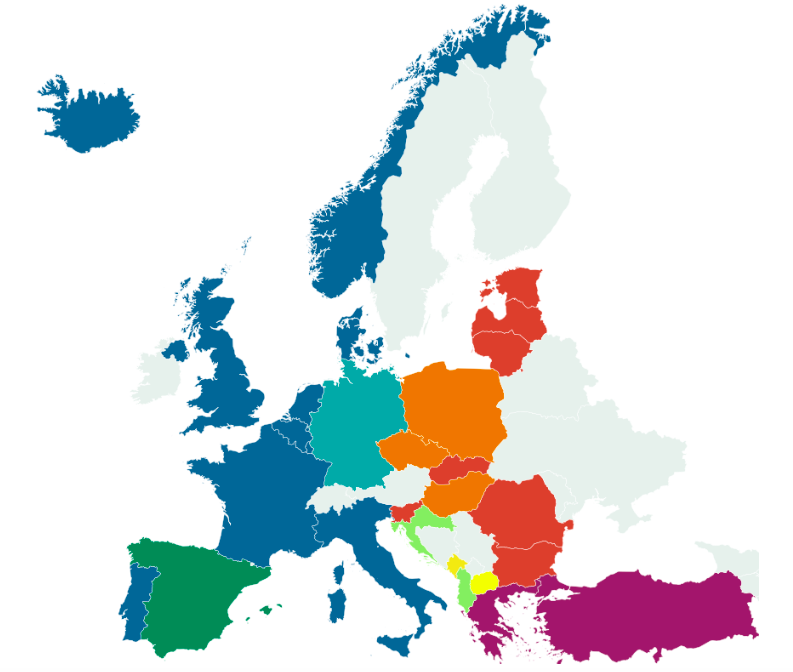 Ex Urss
Sindrome da accerchiamento
Allargamento Nato
Allargamento Unione Europea
Protagonismo internazionale
Ucraina
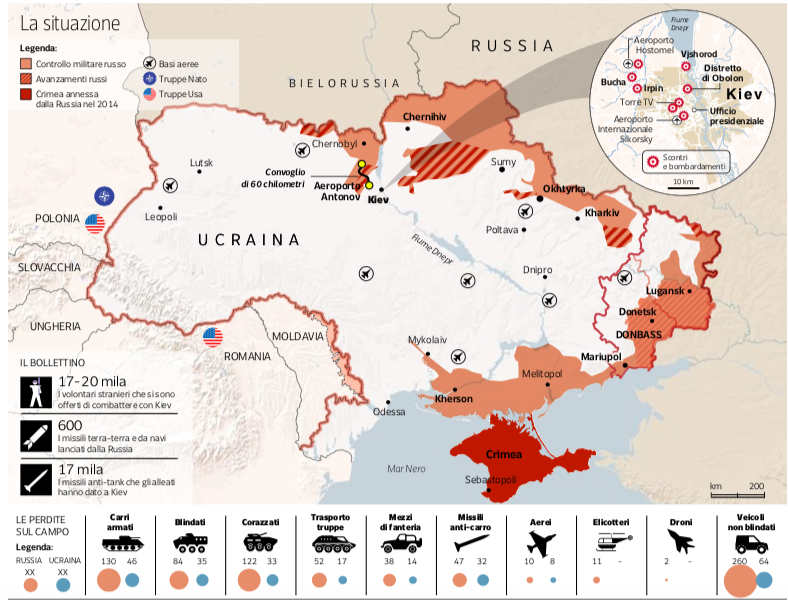 Distinzione da ex Urss
Progressiva presa di distanza
Defenestrazione presidente filo russo Yanukovich (2014)
«apertura» verso l’Occidente
 di mercato
 politica
Occupazione militare
Risposte - opzioni
Trattativa
Interna (colloqui fra le due parti)
Mediazione esterna (chi è mediatore?)
Accettazione passiva
L’Ucraina si arrangia
Accordo da posizioni sottomesse
Vince la Russia di Putin
Capitolazione dell’Ucraina
Nuova gestione filorussa
»provincia « russa
Guerra di resistenza
Occupazione militare russa dell’intero spazio
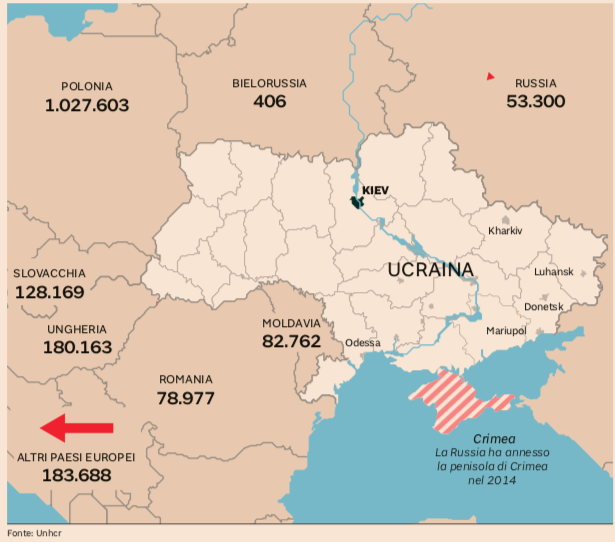 Occupazione militare 2
Reazione di difesa
Non armata
«Bontà d’animo» delle forze armate russe /Scudi umani
Sanzioni internazionali finanziarie e economiche
Riduzione degli spazi finanzieri e economici russi
Blocco parziale
Acquisto di alcuni prodotti, rifiuto di altri
Blocco totale /isolamento
Rinuncia alle produzioni delocalizzate
Rifiuto all’acquisto dei prodotti russi
Conseguenze per gli acquirenti occidentali
Isolamento 
Politico
economico
Occupazione militare 3
Reazione armata
Interna
Con forze proprie
Con materiali propri
Con materiali esterni
Con volontari
Con forze esterne
Con invio materiale
Con addestramento 
No fly zone
Con partecipazione diretta
Con volontari / mercenari
Esterna
No fly zone
eserciti
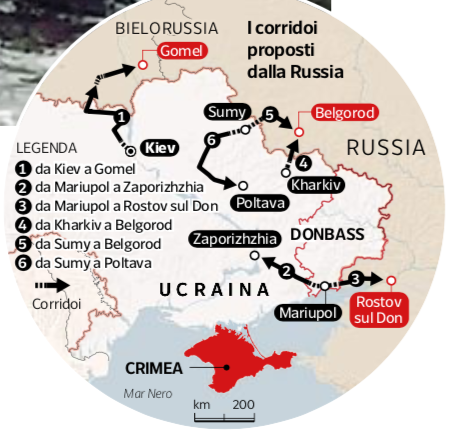 Primi effetti
Risposta collettiva dell’occidente, in particolare Unione Europea
Sanzioni economiche non totali
Invio di armi
Accoglimento profughi
Prima volta di spesa UE in armi
Riarmo occidente (Germania, Italia…)
Sistema mondo in fibrillazione
Cina
Israele
Usa/ Venezuela
Africa 
Mercato
Idrocarburi 
Gas
petrolio
Grano e mais
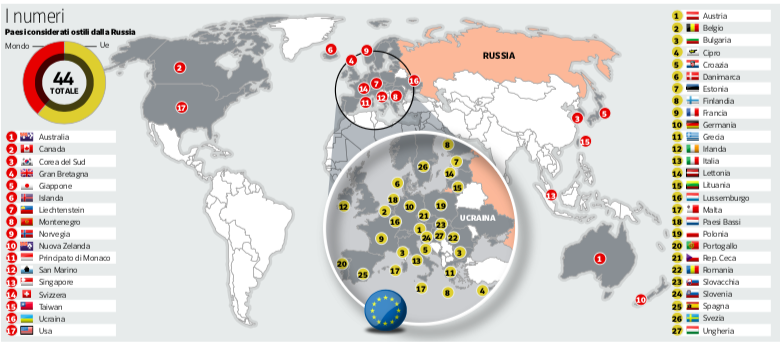 «Avvenire» 8 marzo 2022 p. 11
Gas:
Al mercato di Amsterdam, benchmark di riferimento per l’Europa, le quotazioni dei contratti future per il mese di aprile sul gas sono schizzate ieri mattina a 345 euro al Mwh, con un rialzo teorico del 79%. Le quotazioni sono poi scese nel pomeriggio, fermandosi comunque al livello record di 222,7 euro per megawattora, per la prima volta sopra i 200 euro. 
Grano
Nuovo record per il prezzo del grano che ha toccato ieri i 430 euro la tonnellata alla Borsa di Parigi con un +9% rispetto a venerdì. Nel frattempo a Chicago il mais guadagna il 2,63% a 773 dollari allo staio (bushel) e il frumento il 6,77% a 1.294 dollari allo staio. Il governo ucraino ieri ha introdotto restrizioni all’esportazione di alcuni prodotti agricoli per il 2022. 
Metalli
All’apertura degli scambi, ieri, una tonnellata di alluminio con consegna in tre mesi ha raggiunto il picco di 4.073,50 dollari sul mercato dei metalli di base di Londra. Il palladio è salito del 5,6% a 3.170,49 dollari l’oncia, dopo aver toccato il massimo storico di 3.172,22 dollari a inizio seduta. La Russia rappresenta il 40% della produzione mondiale.
«Sole 24 ore» 8 marzo 21
Petrolio
Il prezzo del Brent è schizzato nei primi scambi sui mercati asiatici a 140 dollari al barile, al top dal 2008, per l’ipotesi di un embargo del petrolio russo e dopo lo stallo nei negoziati sul nucleare iraniano a Vienna. Il costo del greggio è poi ripiegato, ma resta comunque su livelli record: a fine mattinata il Brent vale 124,33 dollari al barile (+5,27%), il Wti 120,8 dollari (+4,5%).
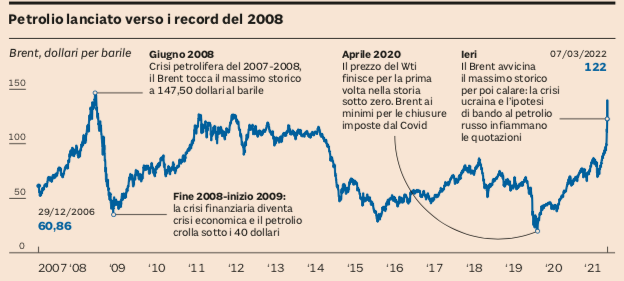 Stato russo
Caduta Urss
Fine gestione socialista, economia di mercato + «dispotismo orientale»
Eltis (Putin primo ministro)
Cambiamenti leggi / costituzione per assicurare il mantenimento del potere
Riduzione al silenzio della «dissidenza»
Assenza di democraticità
Sperequazione economica interna
Memoria di grandezza (perduta, ma…)
Russia fuori d’Europa
Ottobre 2019: vertice di Sochi, Russia – Africa con tutti i 54 paesi continentali presenti, di cui 43 capi di stato

Partecipazione diretta alla guerra in Siria e in Libia

Basi in Guinea, Egitto, Madagascar, Libia
Mercenari russi in : Botswana, Guinea Bissau, Guinea, Libia, Mali, Mozambico, Madagascar, Zimbabwe
Un confronto
Conflitti in Europa dopo la seconda guerra mondiale
1945-1989 Guerra fredda
1956 Ungheria
1968 Cecoslovacchia
1991-1995 in ex Jugoslavia
1991/1994 e 2020 Nagorno Karabakh
1992 Ossezia del nord
1992 Transnistria
1994/1996 e 1999/2009 Cecenia
1998-1999 Kosovo (Serbia)
2014 Ucraina
Nel mondo (alcune)
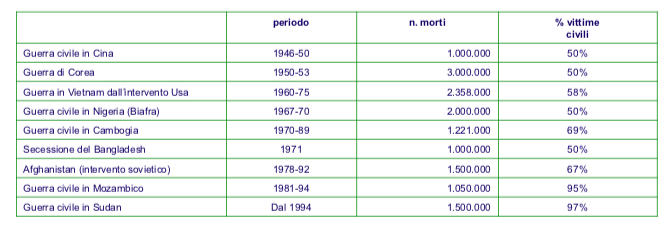 Corea
Vietnam
Guerre di «liberazione» in Africa
Israele - Egitto
Iraq –Iran
Afghanistan
Guerre 1945- 2000 (sessantuno)
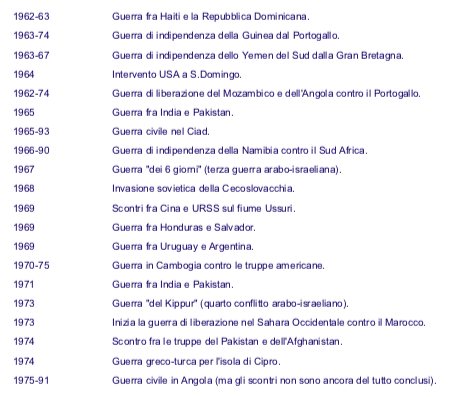 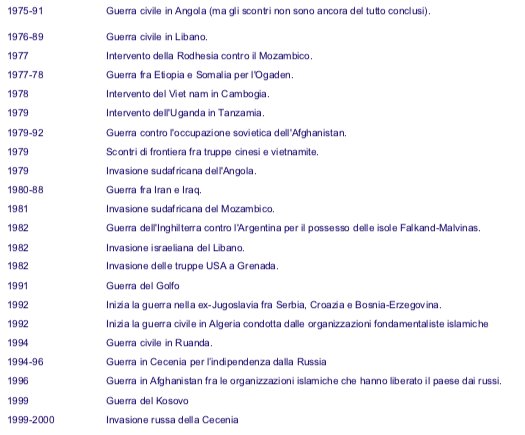 https://www.guerrenelmondo.it
AFRICA:
(31 Stati e 291 tra milizie-guerrigliere, gruppi terroristi-separatisti-anarchici coinvolti)
Punti Caldi: Burkina Faso (scontri tra etnici), Egitto (guerra contro militanti islamici ramo Stato Islamico), Libia (guerra civile in corso), Mali (scontri tra esercito e gruppi ribelli), Mozambico (scontri con ribelli RENAMO), Nigeria (guerra contro i militanti islamici), Repubblica Centrafricana (spesso avvengono scontri armati tra musulmani e cristiani), Repubblica Democratica del Congo (guerra contro i gruppi ribelli), Somalia (guerra contro i militanti islamici di al-Shabaab), Sudan (guerra contro i gruppi ribelli nel Darfur), Sud Sudan (scontri con gruppi ribelli). Manca Etiopia Somalia
EUROPA:
(9 Stati e 83 tra milizie-guerriglieri, gruppi terroristi-separatisti-anarchici coinvolti)
Punti Caldi: Cecenia (guerra contro i militanti islamici), Daghestan (guerra contro i militanti islamici), Ucraina (guerra contro la Russia e i secessionisti dell’autoproclamata Repubblica Popolare di Donetsk e dell’autoproclamata Repubblica Popolare di Lugansk), Artsakh ex Nagorno-Karabakh (scontri tra esercito Azerbaijan contro esercito Armenia e esercito del Artsakh (ex Nagorno-Karabakh)
https://www.guerrenelmondo.it
MEDIO ORIENTE:
(7 Stati e 266 tra milizie-guerriglieri, gruppi terroristi-separatisti-anarchici coinvolti)
Punti Caldi: Iraq (guerra contro i militanti islamici dello Stato Islamico), Israele (guerra contro i militanti islamici nella Striscia di Gaza), Siria (guerra civile), Yemen (guerra contro e tra i militanti islamici)
AMERICHE:
(7 Stati e 35 tra cartelli della droga, milizie-guerrigliere, gruppi terroristi-separatisti-anarchici coinvolti)
Punti Caldi: Colombia (guerra contro i gruppi ribelli), Messico (guerra contro i gruppi del narcotraffico)
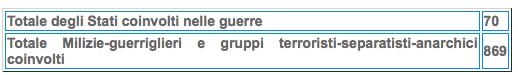 Confliltti nel mondo al 2021
https://www.infodata.ilsole24ore.com/2021/10/11/dove-sono-in-conflitti-nel-mondo-tutta-la-violenza-in-un-infografica/?refresh_ce=1
Confliltti nel mondo /2
https://acleddata.com/dashboard/#/dashboard